Osobný Boh
6/23
Meno Božie
Čo máme spoločné s Bohom?
Stvorený na Boží obraz
Aké vlastnosti má Boh?
Svätý
Je bez hriechu
Aké vlastnosti má Boh?
Milosrdný a milostivý
Je láska
Aké vlastnosti má Boh?
Večný
Nemá začiatok a nemá koniec
Aké vlastnosti má Boh?
Všadeprítomný
Nedá sa pred ním nikde skryť
Aké vlastnosti má Boh?
Spravodlivý
Neznesie hriech
Aké vlastnosti má Boh?
Vševedúci
Všetko vie a všetko pozná
Božie meno
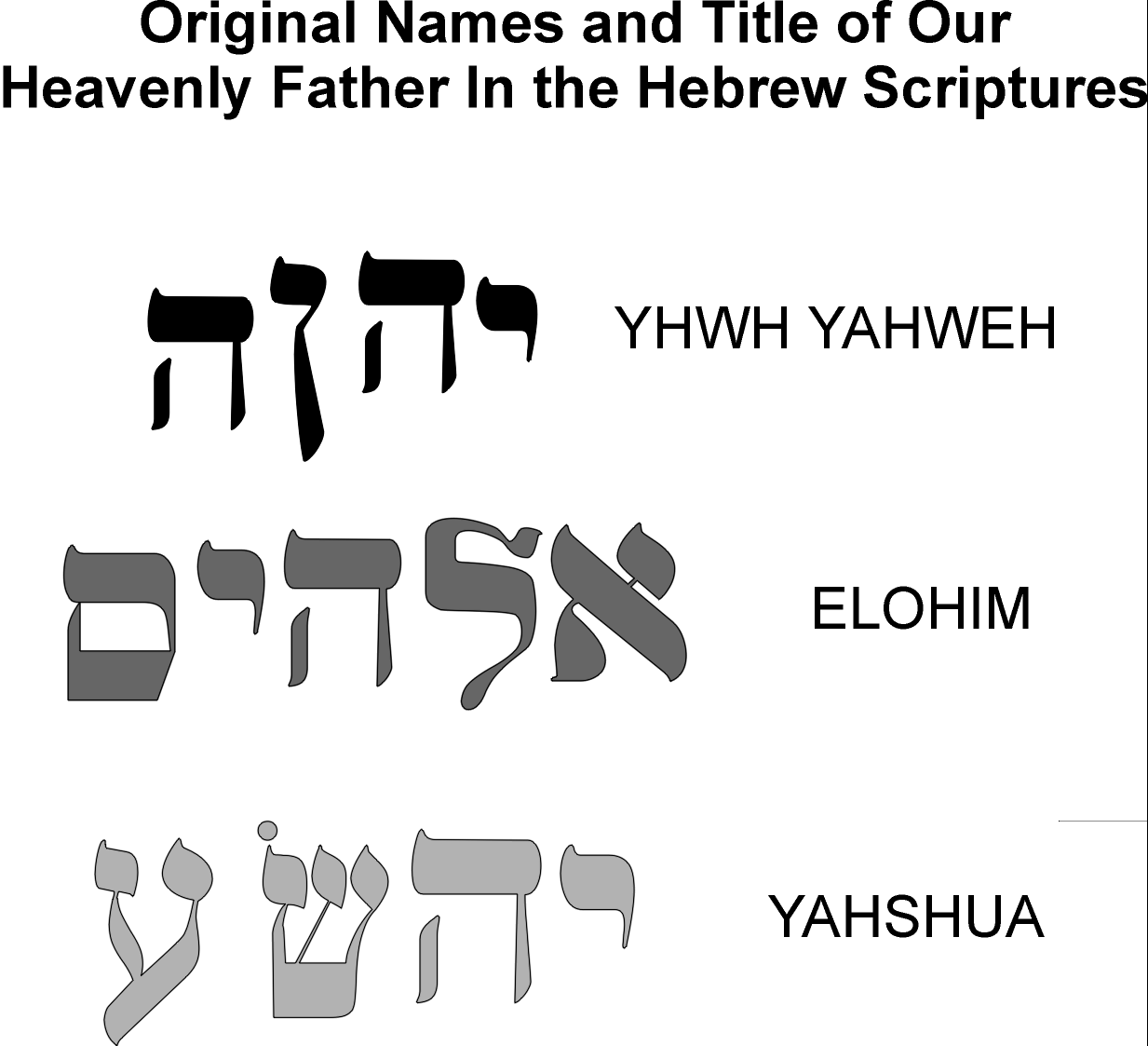 JHVH
SOM, KTORÝ SOM
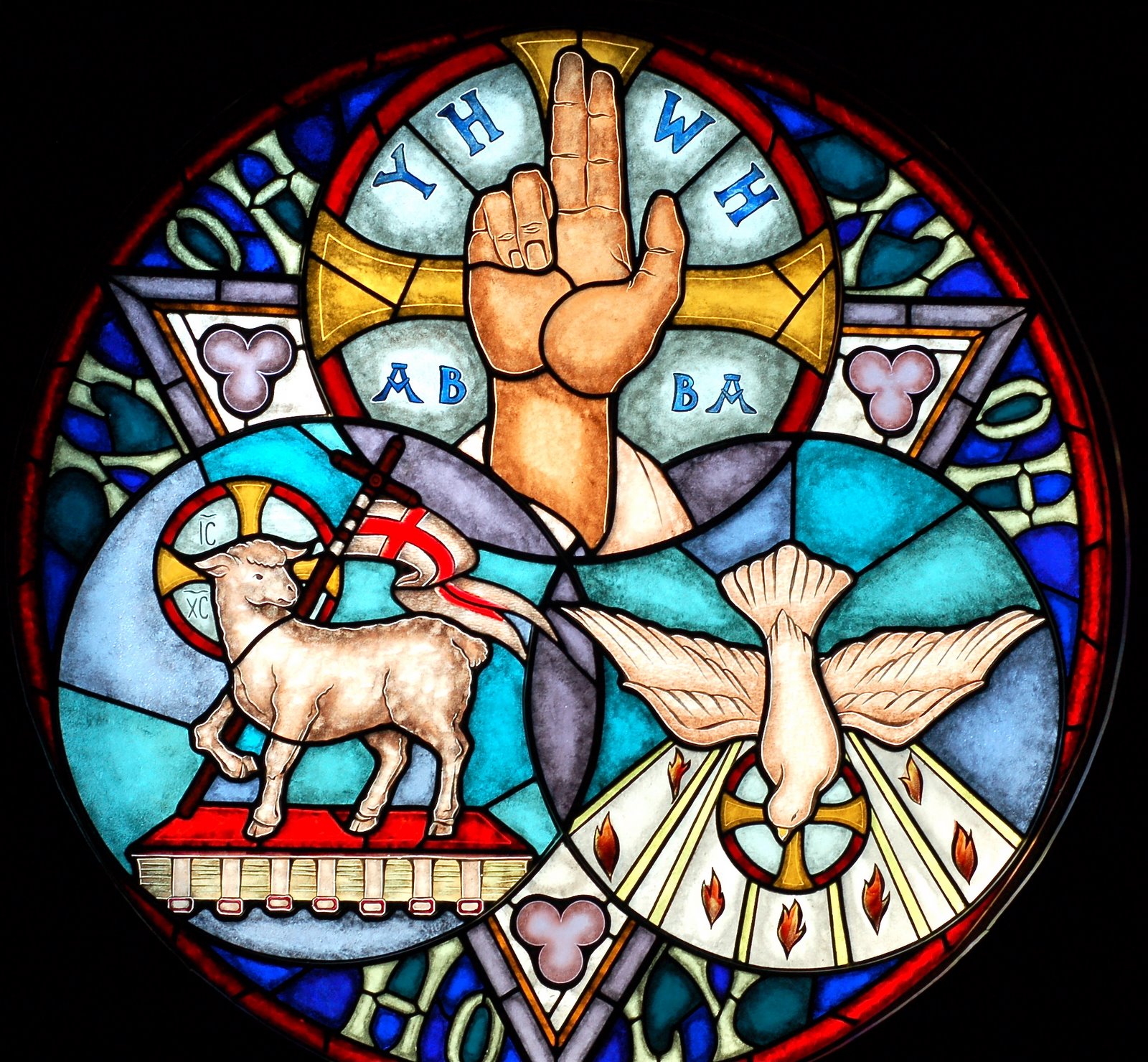 Trojjediný Boh
Otec, Syn a Duch Svätý
Viera všeobecná kresťanská
Verím v Boha Otca všemohúceho, Stvoriteľa neba i zeme. 
Verím v Ježiša Krista, Syna Jeho jediného, Pána nášho, ktorý sa počal z Ducha Svätého, narodil sa z Márie panny, trpel pod Pontským Pilátom, ukrižovaný umrel a pochovaný bol; zostúpil do pekiel, v tretí deň vstal z mŕtvych, vstúpil na nebesá, sedí na pravici Boha Otca všemohúceho; odtiaľ príde súdiť živých i mŕtvych. 
Verím v Ducha Svätého, svätú cirkev všeobecnú, spoločenstvo svätých, odpustenie hriechov, vzkriesenie tela z mŕtvych a večný život.
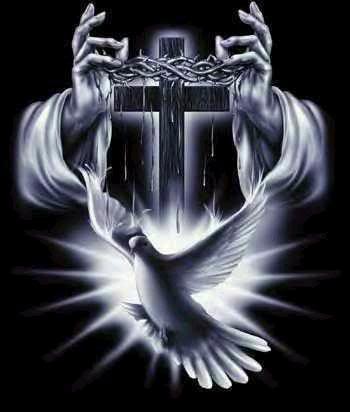